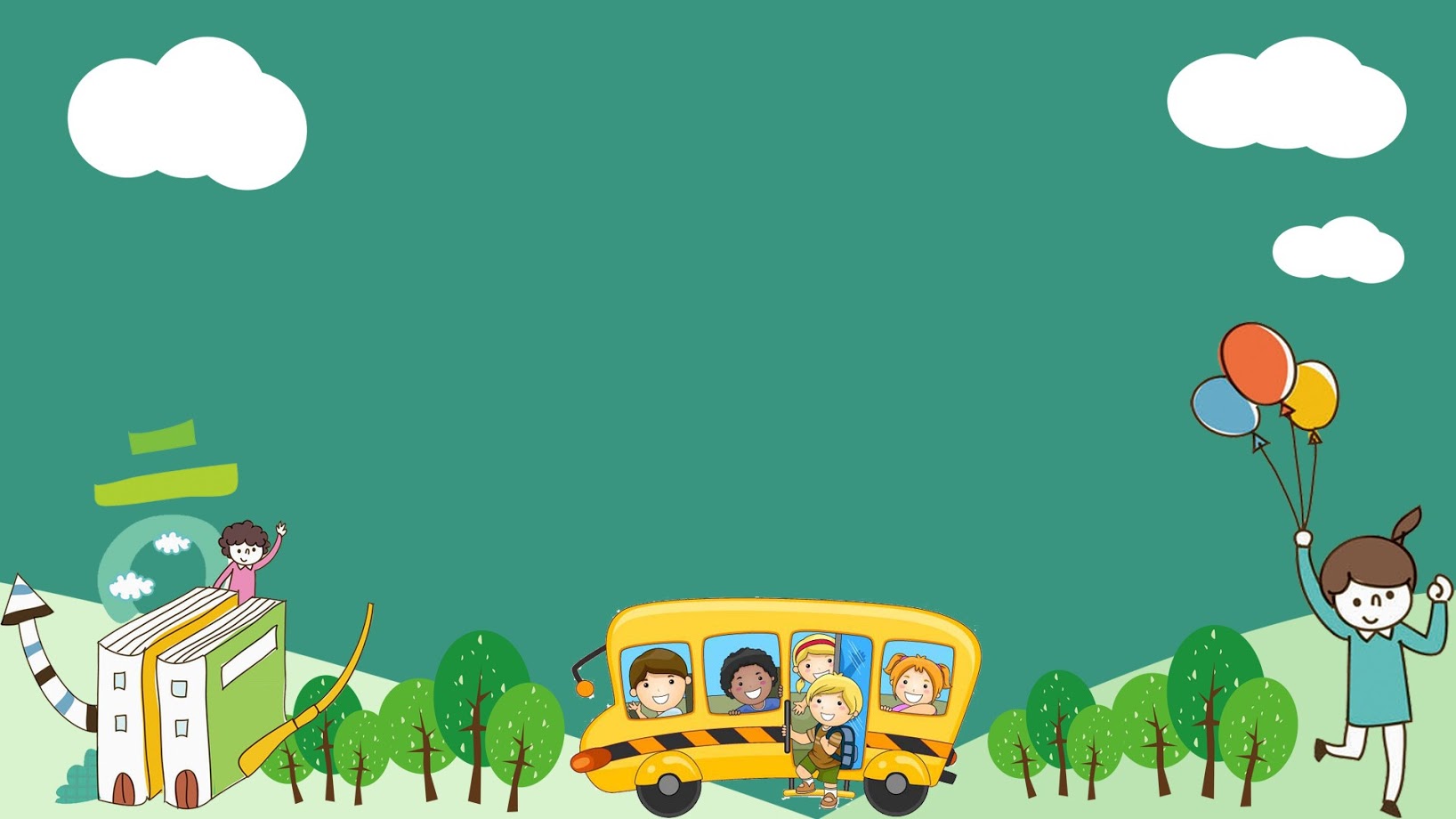 PHÒNG GIÁO DỤC VÀ  ĐÀO TẠO QUẬN LONG BIÊN
                    TRƯỜNG MẦM NON GIANG BIÊN
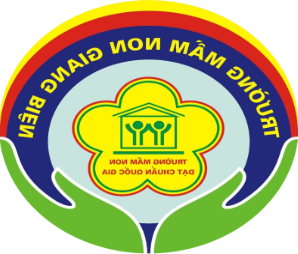 LĨNH VỰC PHÁT TRIỂN NGÔN NGỮ
Thơ: Găng tay và mũ
                             Lứa tuổi: Nhà trẻ D1
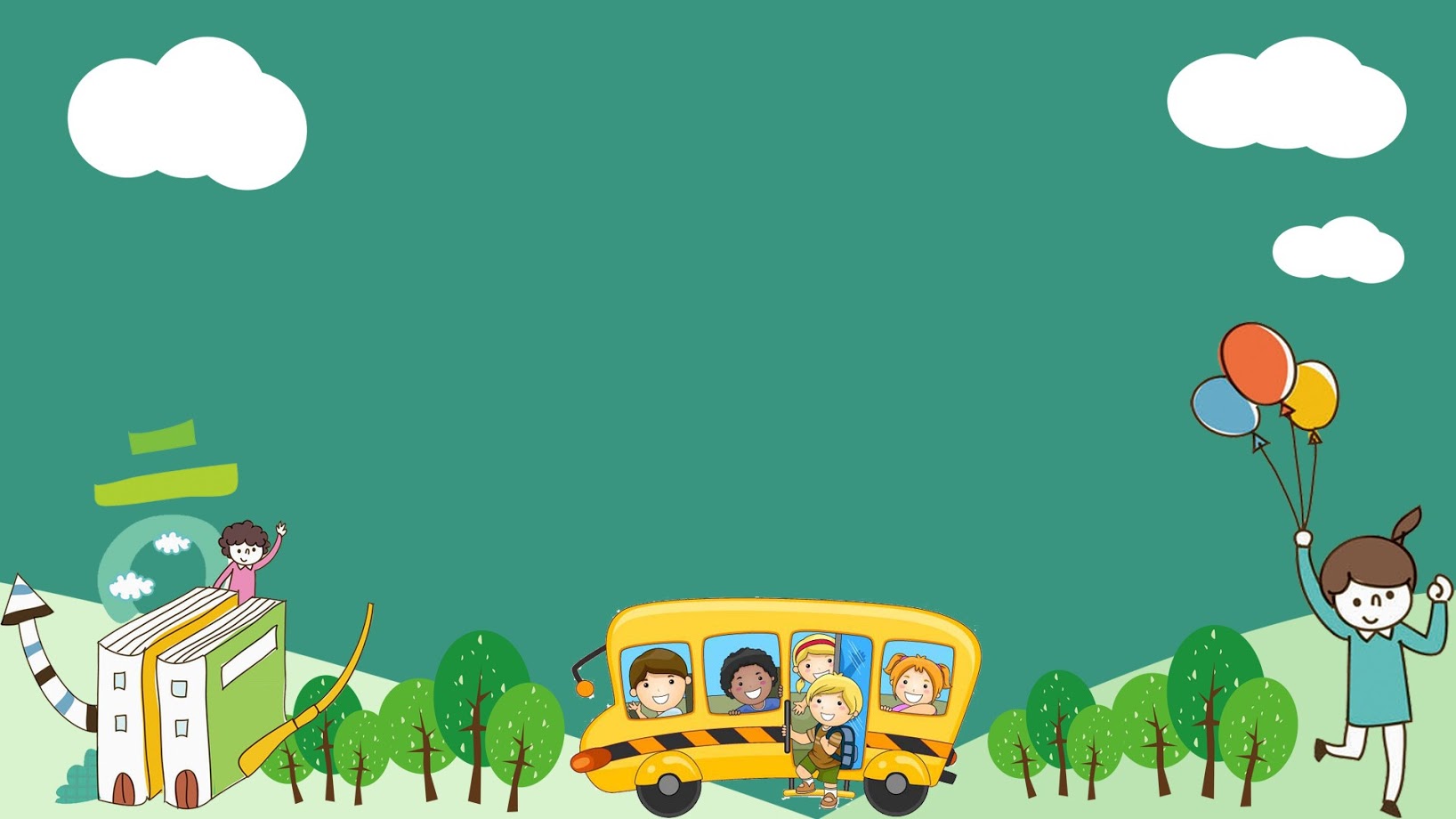 1. Ổn định tổ chức:
     - Cô cho trẻ chơi chiếc hộp thần kỳ.
     - Trò chuyện trong hộp mở ra có gì.
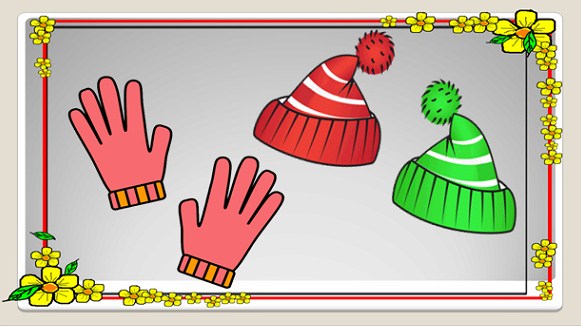 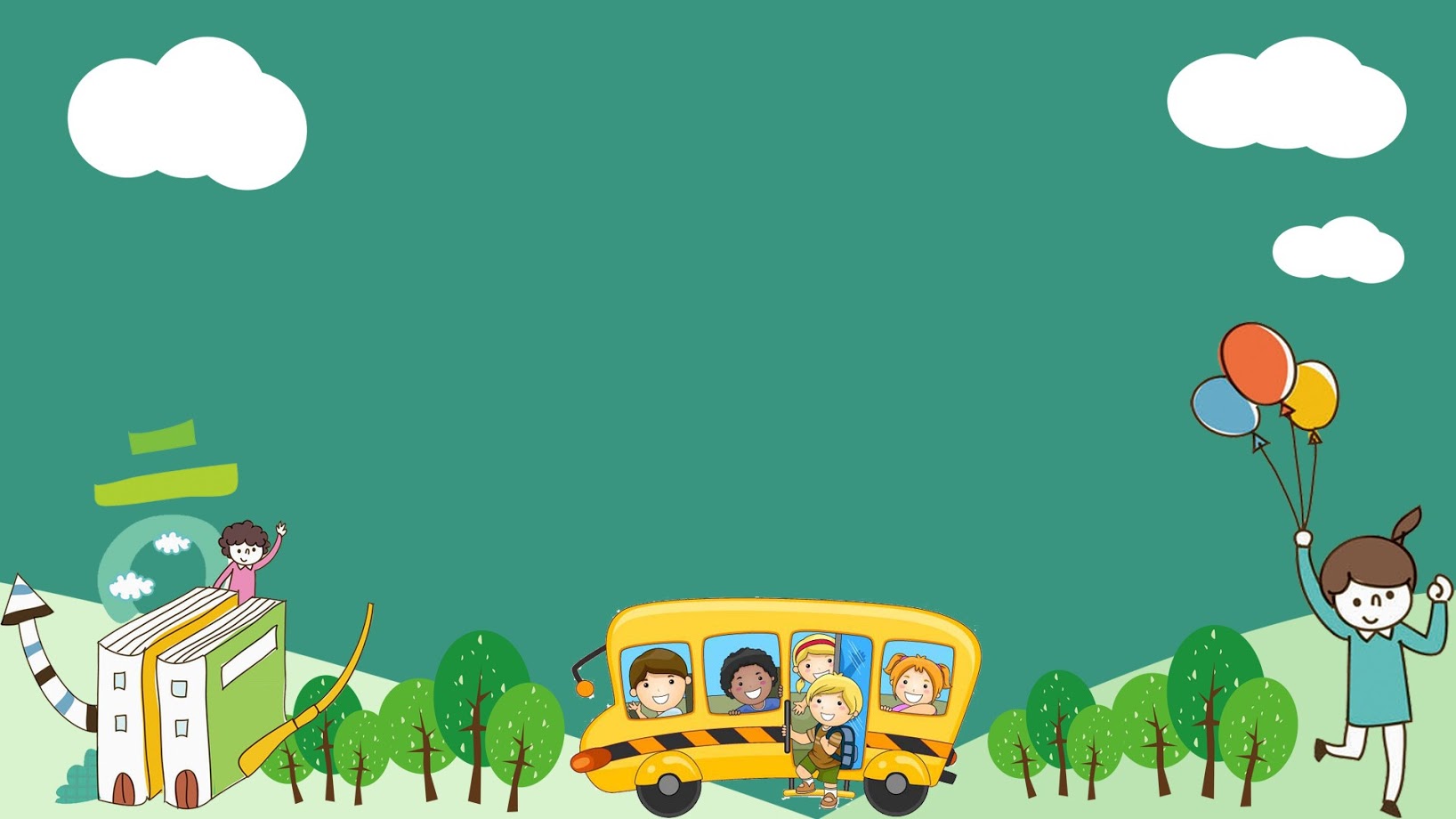 2. Phương pháp, hình thức tổ chức:
HĐ1: Cô đọc thơ cho trẻ nghe:
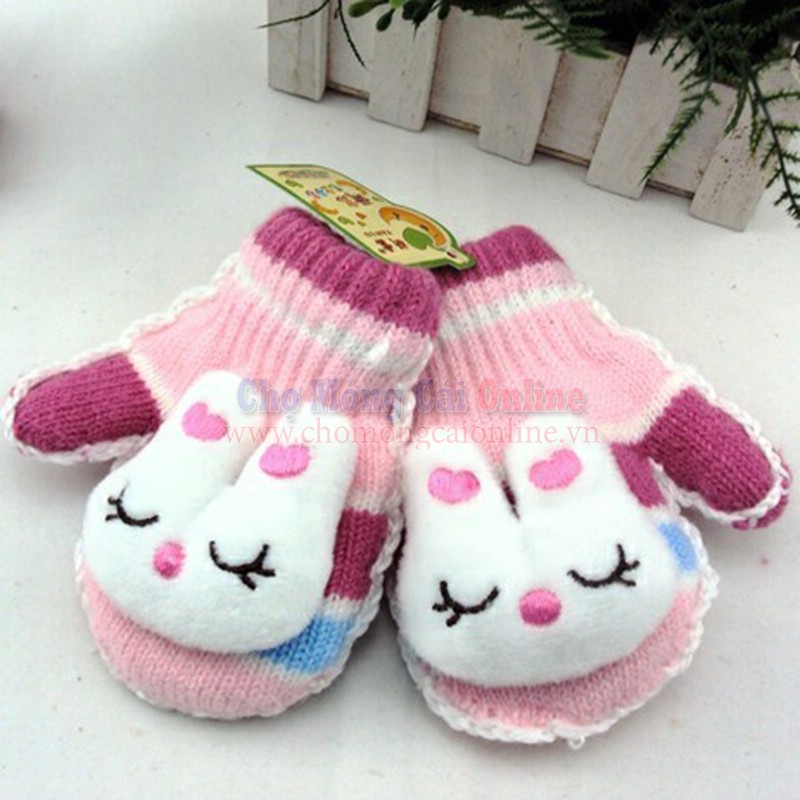 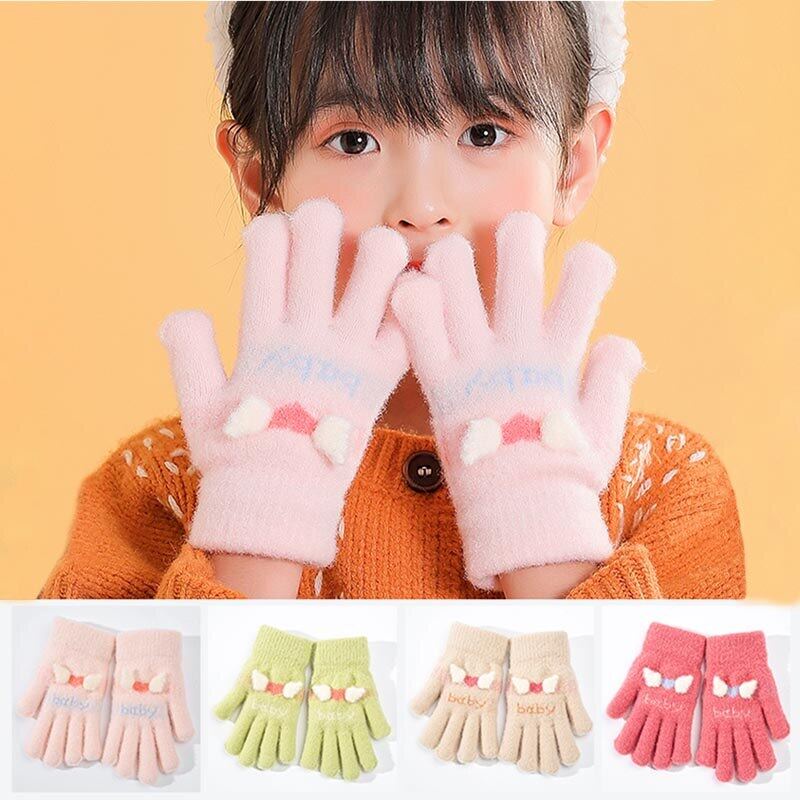 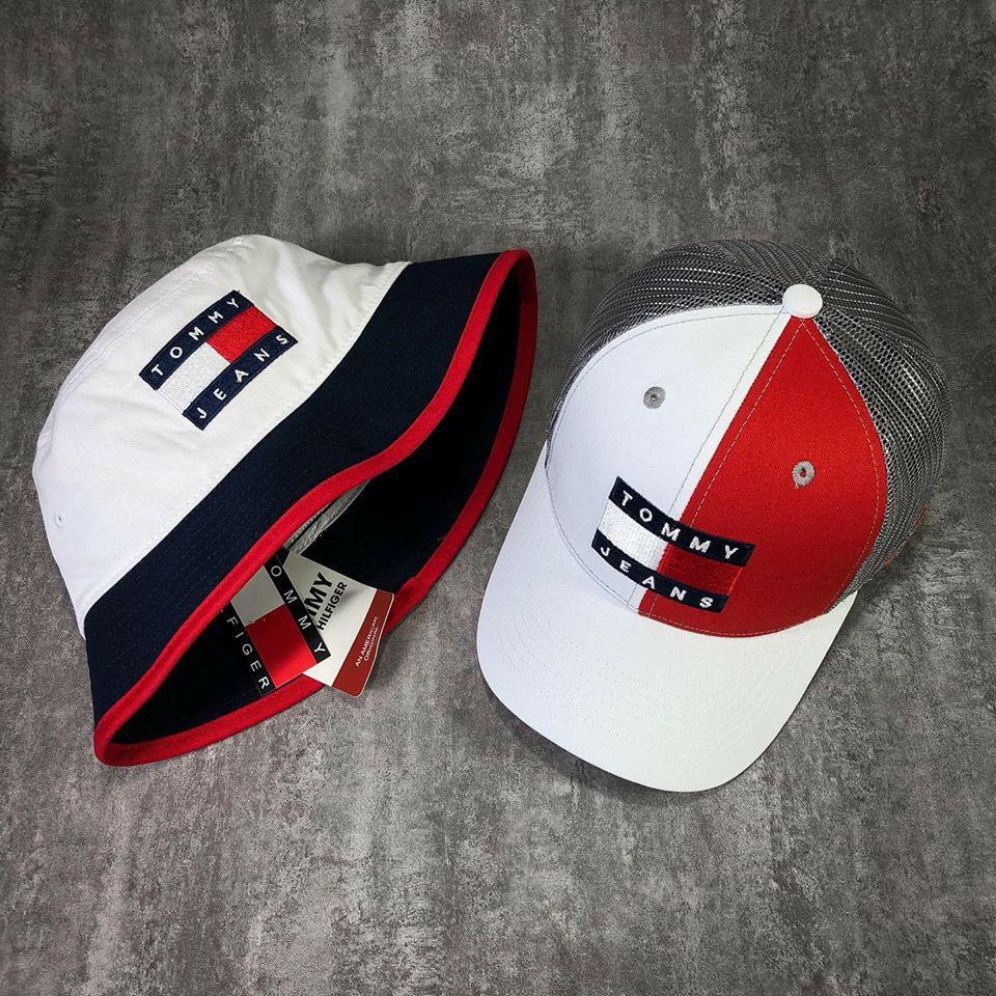 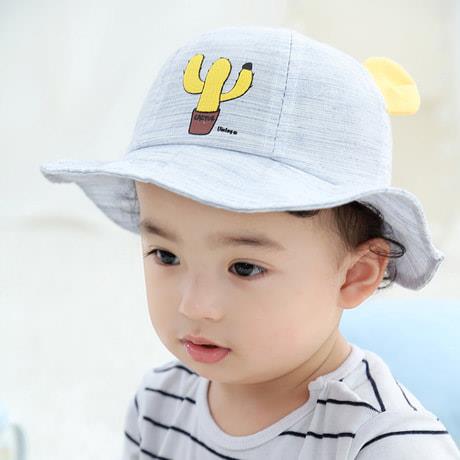 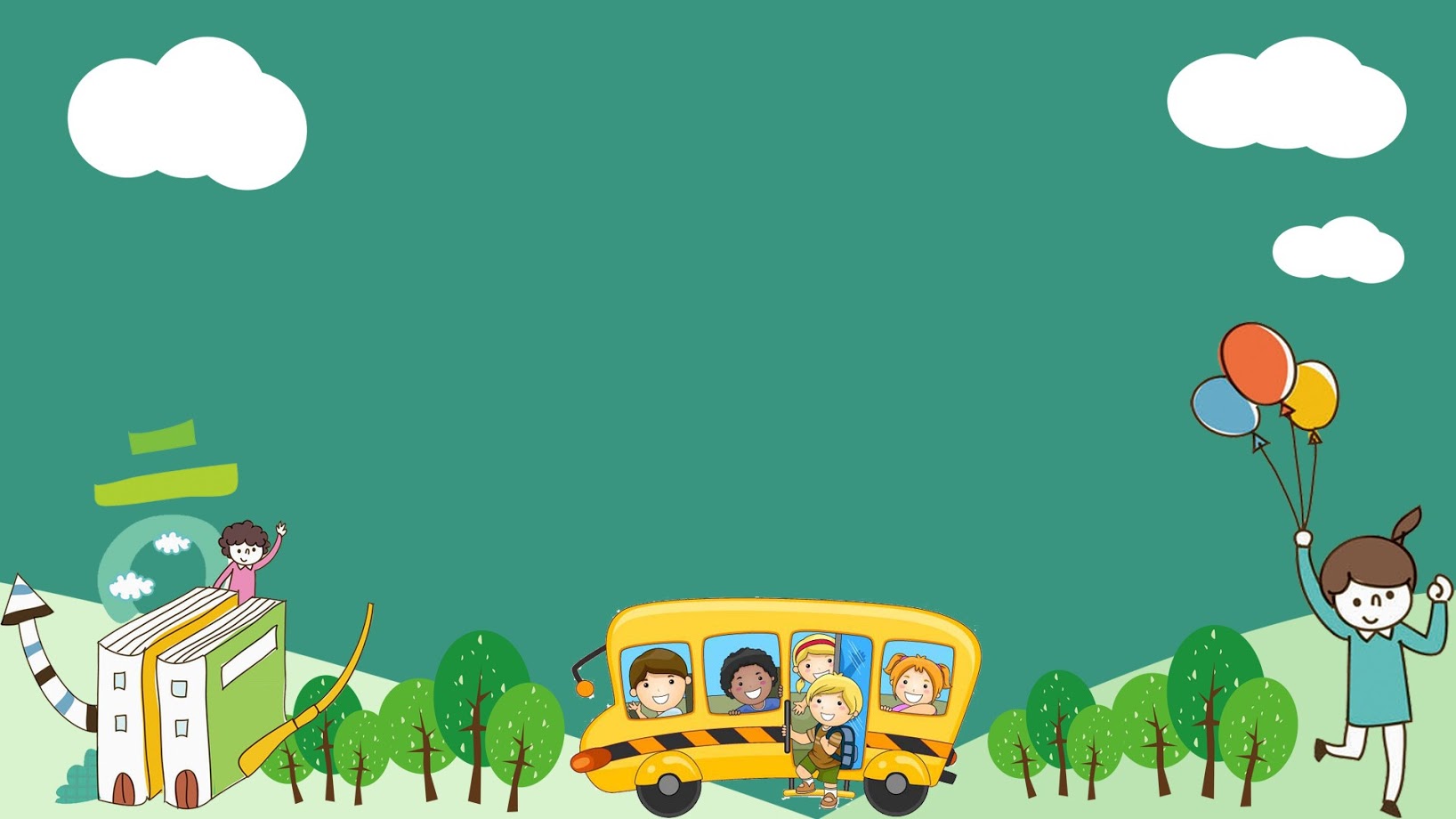 HĐ2: Đàm thoại trích dẫn. 
+ Bài thơ nói về gì?
+ Găng tay có mấy chiếc?
+ Khi đi găng tay ta đi như thế nào?
+ Mũ có mấy chiếc?
+ Khi đội mũ, ta đội như thế nào?
=>GD: Trẻ biết giữ gìn vệ sinh đồ dùng sạch sẽ
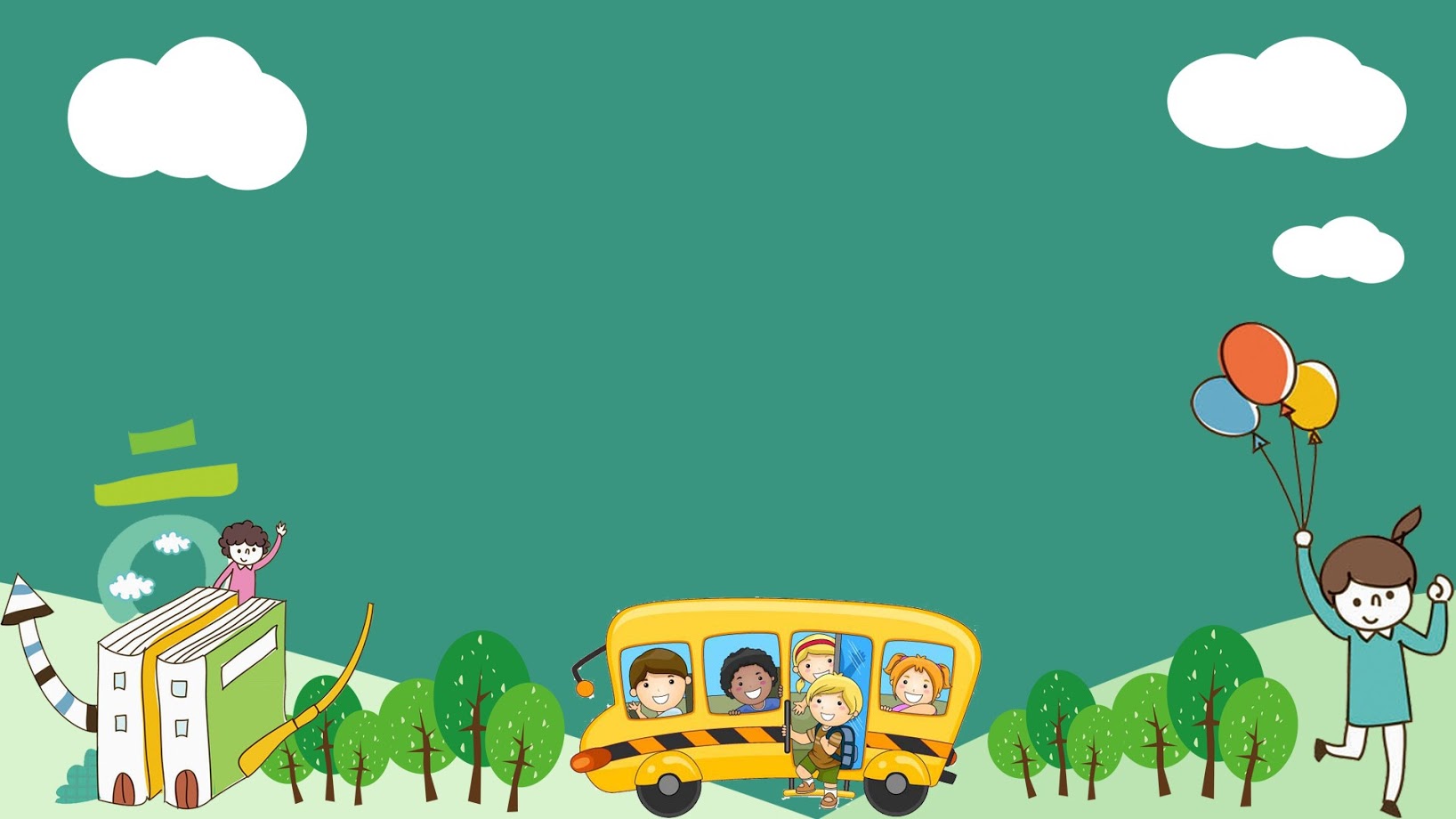 HĐ3: Dạy trẻ đọc thơ.
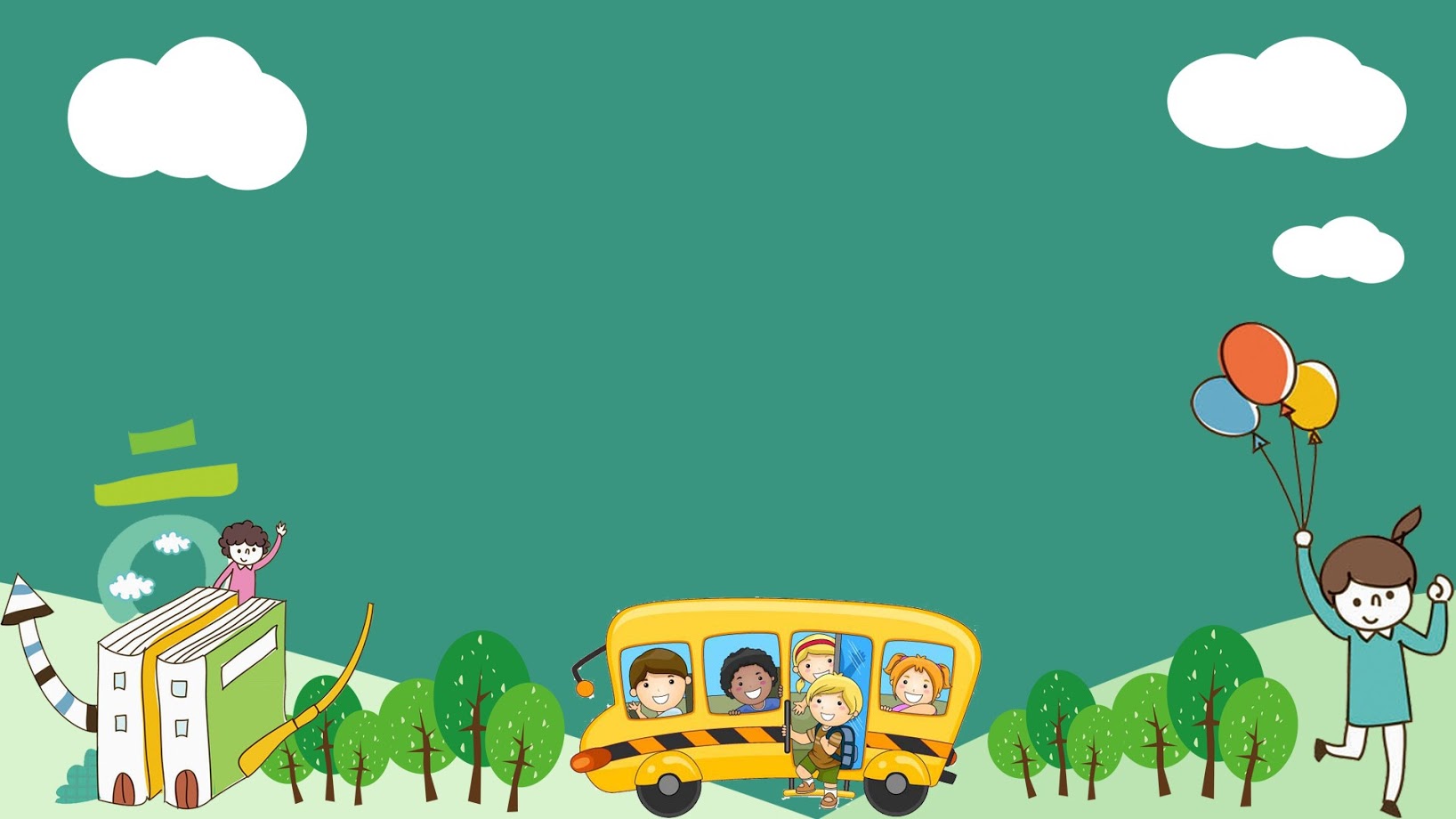 3. Kết thúc:
       - Cô khen ngợi trẻ rồi chuyển hoạt động.